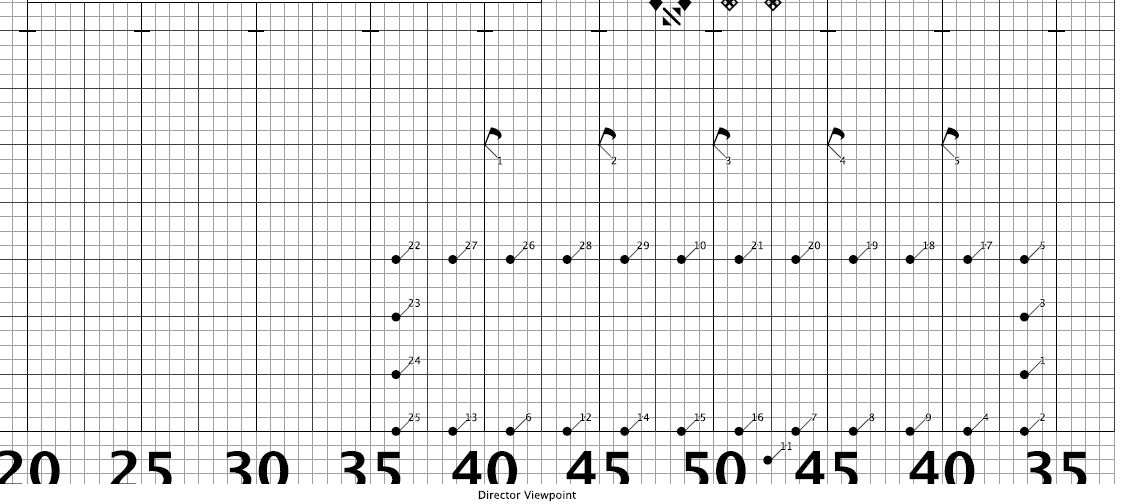 HOW TO READ YOUR COORDINATE SHEETS
Richmond Marching Band
Updated 2015
This is what everyone will receive…the coordinate sheet
Your Drill/Dot Number
Set #
Home Hash = Front Hash on by home sideline
# of counts in this set (not always the counts in the move)
How many steps 8 to 5!!!!!
frnt = toward front sideline behind = toward back sideline
Side of field to  the audience
Outside = toward end zone Inside = toward 50
How many steps 8 to 5!!!!!
This is what the section leaders will receive (or you can download off the weebly page)
Title of the music selection
Measures numbers in the music
Pages & Sets are interchangeable words
They typically mean the same thing
Important information section leaders MUST share on how to march, counting, special instructions, etc
Let’s put it all together!
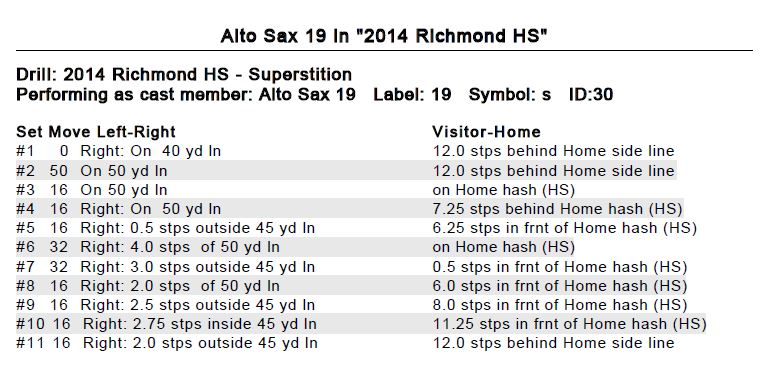 Total 32 counts in the move. 
Divided up in two 16 count blocks. 
Write in your music!!!
Measures 36, 37, 38, & 39 move 16.
Measures 40, 41, 42, & 43 hold 16.
If everyone marks their music, steps off their spots correctly, and stands evenly spaced we will have a successful marching band camp and season!